Aula 12: Os debates em torno da questão inflacionaria em meados dos anos oitenta
Meados dos anos 80, Inflação passa a ser o  principal alvo dos economistas
Brasil: Inflação (1973 – 1985) Taxas anuais (%)
3
Inicio dos anos 80:
Forte expansão da inflação nos países periféricos: Brasil, Argentina, Israel 
Prescrição: ajustes nas contas publicas e controle da emissão monetária
 Problema: 
 A inflação mostrava-se resistente às políticas ortodoxas e o peso do ajustamento era cada vez mais criticada por causa do desemprego
A inflação nos anos 80
Pastore – Presidente do Banco Central (8/83 -3/85)
incomodado com resistência da inflação apesar do arrocho monetário que se estava praticando
Mesmo período economistas PUC-RJ
André Lara Resende e Francisco Lopes 
Curva de Phillips não vale 
Inflação – insensível ao “hiato do produto”
Problema com a natureza da inflação no Brasil 
Outras questões: quantitativismo monetário problemas
BC – não consegue controlar base 
Tentar limitar crescimento da base muito abaixo da taxa de inflação corrente, num sistema com indexação retroativa (baseada na inflação passada) pode levar a uma grande crise bancária 
Porém uso dos juros não estava fazendo efeito
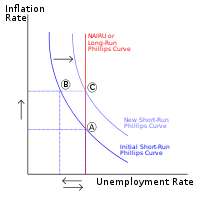 Origens das idéias de resistência da inflação na crise: Ignácio Rangel
A Inflação brasileira (1962)
Em parte baseado em 
	concepções estruturalistas
Inflação mecanismo de defesa
Empresas oligopolizadas buscam 
		manter margens de lucro 
Na recessão – reagem elevando preços 
Hipótese: economia fechada
Primeiras iniciativas de ver o 
	“conflito distributivo” na base do 
	processo inflacionário 
Ineficácia da política monetária: 
	efeitos perversos: estagflação
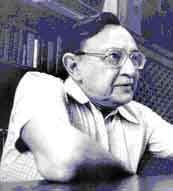 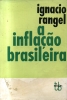 UNICAMP: anos 80
Pos keynesianos
Formação de preços:
Flex x fix prices (mark-up)
Crise do sistema monetário internacional e cambial brasileira
instabilidade cambial
Taxas flutuantes de juros
Deterioração financeira do Estado
Elevação dos mark-ups que se perpetuam com base na indexação e no conflito distributivo
Origens das idéias de inércia: Simonsen
Inflação: Gradualismo x Tratamento de choque (1970)
 Experiência heterodoxa de combate a inflação com PAEG
Inflação cede em função de controles monetários, fiscais e salariais
Mas morosidade da queda devido à:
conflito de objetivos: estabilidade monetária com desenvolvimentismo de horizonte curto
Correção monetária
Primeiras análises de mecanismos de indexação
Ainda Simonsen ...
Introdução da Correção Monetária 
Necessária: reabilitar títulos (públicos e privados)
Mecanismo de convivência pacifica com inflação mas age como realimentador automático da inflação 
			
		Pt = a dt  + b ct  + p Pt-1

Torna a  inflação resistente à baixa e 
	há perda de eficiência dos mecanismos 
   ortodoxos de combate à inflação
necessário 
processo de desindexação 
conversão à média de valores nominais 
     como os salários
Inercialistas
André Lara Resende, Francisco Lopes e outros economistas especialmente da PUC RJ 
tese de que inflação, quando existe mecanismos de indexação amplamente difundidos, tem um grande componente de inercia 
Mesmo sem choques a inflação tende a se perpetuar 
Choques de alta levam a aceleração da inflação e choques deflacionários levam mais a queda do produtos do que dos Preços 
Problemas: não sincronia e Inflação embutida nos contratos financeiros
Súbita reversão da inflação poderia levar a grande redistribuição de renda ou a fortes inadimplências e desorganização econômica  
 súbita interrupção da alta dos preços tornaria os contratos feitos com a expectativa de alta inflação, inexequíveis
Inflação inercial: choque x tendência
Em processos inflacionários crônicos a inflação possui dois componentes:
Tendência: componente que se reproduz (inércia)
Choque – responsável pela alteração do patamar inflacionário
Inflação puramente inercial: inflação estável
Brasil: Inflação (1973 – 1985) Taxas anuais (%)
Tendências
Choques
Distribuição de renda e inércia
Natureza dos choque:
demanda,
custo 
Com inflação inercial
Mecanismos de indexação
Inflação e Conflito distributivo
L.C.Bresser Pereira e Y. Nakano (1983) 
“Fatores aceleradores, mantenedores e sancionadores da Inflação”
Palavra inércia não explicita
Empresários, trabalhadores e burocratas 
	estão em constante disputa por sua 
	participação na renda
ninguém quer perder sua fatia da renda
Recupera parte das idéias de Rangel
Fatores aceleradores – aumentos de alguns preços 
alteração de preços relativos – busca de melhor participação da renda destes setores 
Fatores mantenedores - defesa dos outros agentes  - mecanismos de indexação
 assincronia dos reajustes
Problema de coordenação
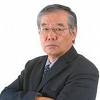 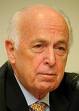 Distribuição de renda e inércia
Natureza dos choque:
demanda,
custo 
busca de alteração da posição distributiva relativa
Com inflação inercial
Mecanismos de indexação
Conflito distributivo passivo
Com inflação inercial – perfil da distribuição só pode ser captado ao longo de um dado período de tempo
Em um dado momento – situação distorcida
O   que fazer ?
Debate sobre inflação inercial e sobre mecanismo de enfrenta-la
Desvencilha-se, em parte, dos antigos rotulos: 
estruturalismo x monetarismo
Gradualismo x tratamento de choque
Debate dos anos 80 alinha:
Ortodoxos: 
antigos diagnósticos, acrescido da perspectiva expectacional 
Aprofundar antigas receitas: aperto monetário e fiscal e recessão
Heterodoxos: 
Posições variadas 
Receitas não convencionais – ataque às tendências
Duas formas de atacar inflação inercial
Receituário ortodoxo: 
Choques desaceleracionistas 
quebrar a inércia inflacionária com choques fortes o suficiente para reverter expectativas 
Expectativas são os principais mecanismos (informais) de transmissão da tendência
Necessário reverter expectativas ruins 
nunca se estancou de fato a emissão excessiva, Até então se usou de muito gradualismo e com interrupções politicas quando a recessão se aproximava
Receituário heterodoxo:
atacar diretamente a tendência 
custos da alternativa anterior muito elevados e pouco eficazes
recessão de 81/83 inócua em relação à inflação
Associados ao regime autoritário
Várias possibilidades:
Debate em torno de Tancredo Neves:   3 propostas principais na mesa:

Choque Ortodoxo

Pacto Social

Desindexação
Choque Ortodoxo
Visão da Ortodoxia clássica
Problema emissões e déficit público
Necessário:
Congelamento de crédito
Corte de gastos
Reforma tributária
Ajuste com o FMI – parcial (só externo)
Não ataca cerne do problema fiscal brasileiro 
Aprofundar ajuste e reverter expectativas
Pacto Social
Se problema principal conflito distributivo 
Necessário estabilizar o conflito  para isto necessário estabelecer uma coalizão – pacto social
Proposto por economistas da Unicamp e do PMDB
Vem junto com processo de redemocratização e promoção de um acordo arbitrado pelo governo 
Se todos concordassem em não aumentar seus preços e não elevarem seus mark-up – inflação viria abaixo
Necessário ação para diminuição da incerteza, ampliação horizonte de cálculo, renegociação da dívida externa e ajuste patrimonial do Estado
Desindexação
Problemas mecanismos formais e informais de indexação 
Pacto social difícil de se construir
Desindexação – pacto de adesão não voluntaria
Duas opções de combate:
Choque heterodoxo 
	Francisco Lopes 
congelamento, reversão à média e tablitas
Proposta Larida 
	Persio Arida e A. L. Resende
dificuldades com controle de preços 
para evitar inadimplência generalizada dos ativos financeiros – necessário escrituração de contratos com indexação instantânea – moeda indexada
criar uma moeda indexada, paralela à moeda em que há inflação, durante um período de transição
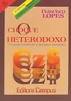 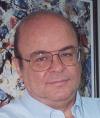 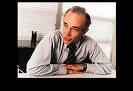 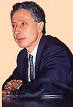 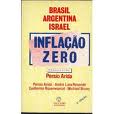 A Economia na Nova República
Ambiente de redemocratização 
Brasil excluído do fluxo de capitais internacional
Combate à inflação meta principal
Diferentes planos de estabilização
Cruzado (1986) – Funaro/Sarney
Bresser(1987) – Bresser/Sarney 
1988 – Feijão com Arroz – Mailson/Sarney
Verão (1989) – Mailson/Sarney
Collor I (1990) – Zélia/Collor
Collor II (1991) – Zélia/Collor
1992-1993 – “Plano Nada” – Marcilio M. Moreira e outros – Collor/Itamar
Real (1994)
27
28
Taxas de crescimento do PIB durante os Planos de Estabilização Brasil 1985 - 1996